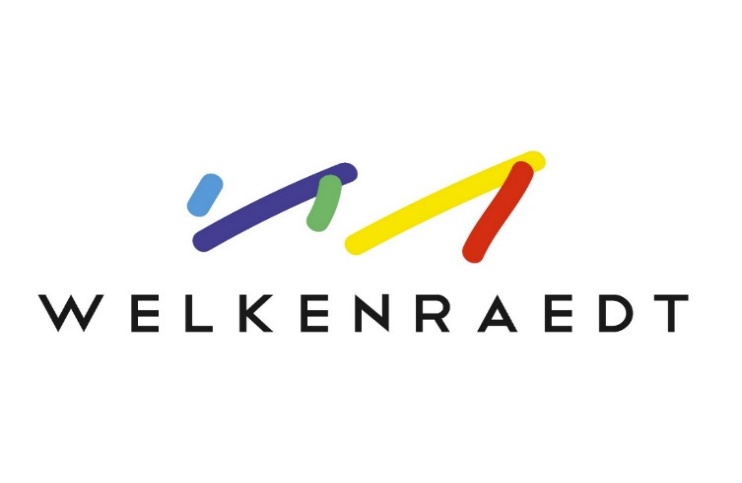 Focus sur l’évaluation du P.S.T. 2019-2024 à mi-législature.
LES PROJETS DANS L’ABSOLU   TOTAL
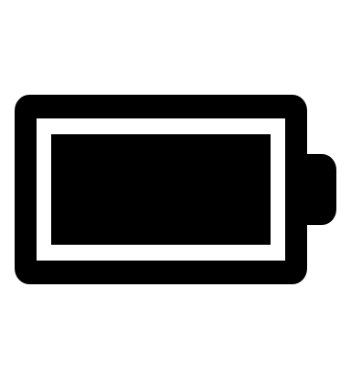 Achevé
Volet interne
En cours
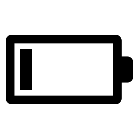 Reporté/
Adapté/
Abandonné
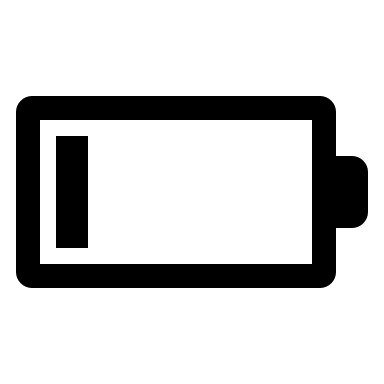 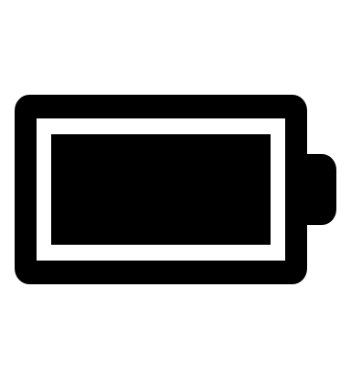 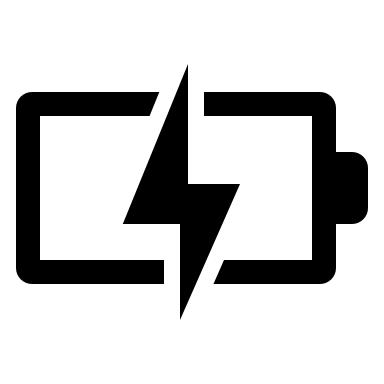 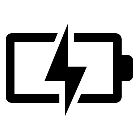 14/40
17/40
9/40
Volet externe
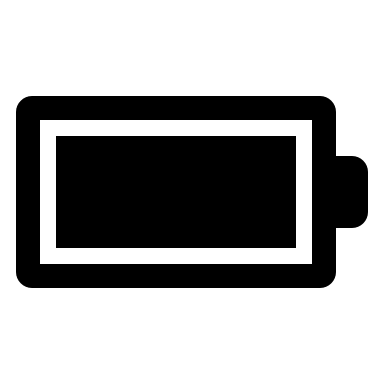 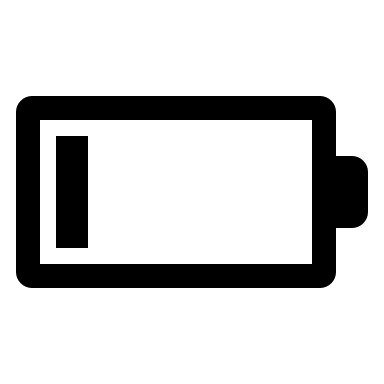 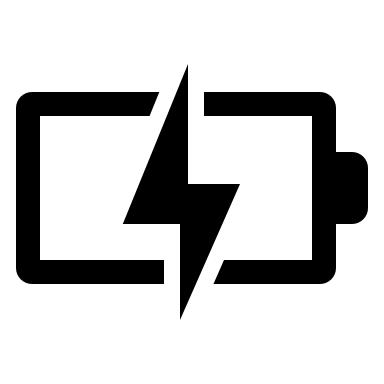 38/140
68/140
33/140
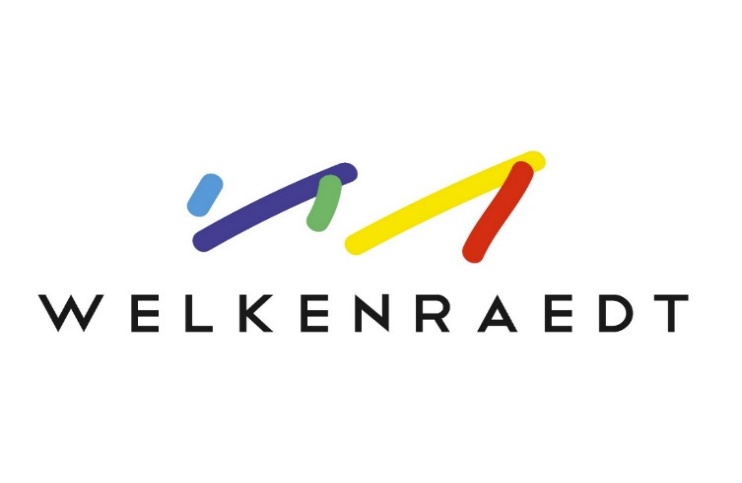 LES THEMATIQUES   TOTAL
Volet interne
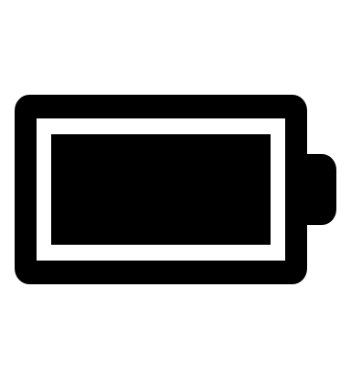 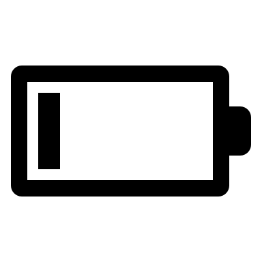 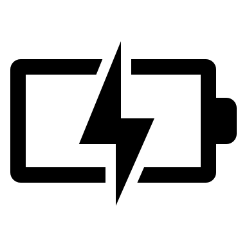 Volet externe
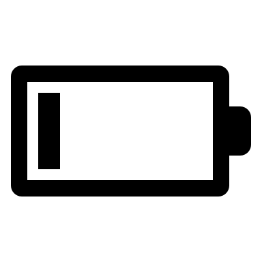 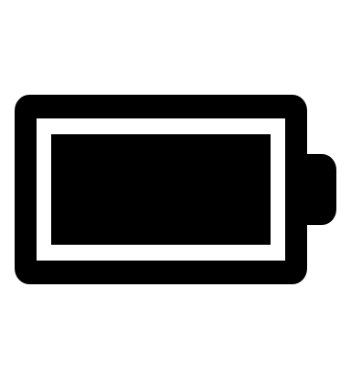 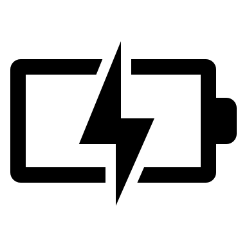 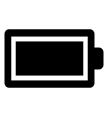 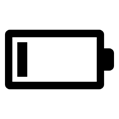 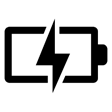 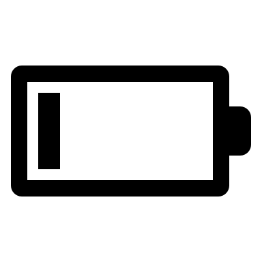 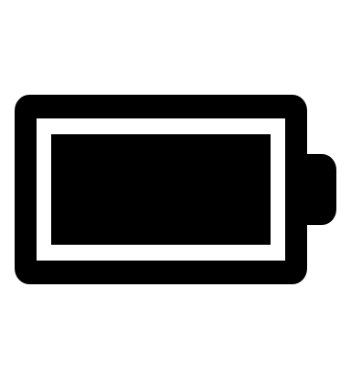 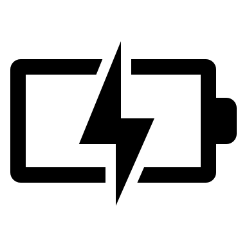 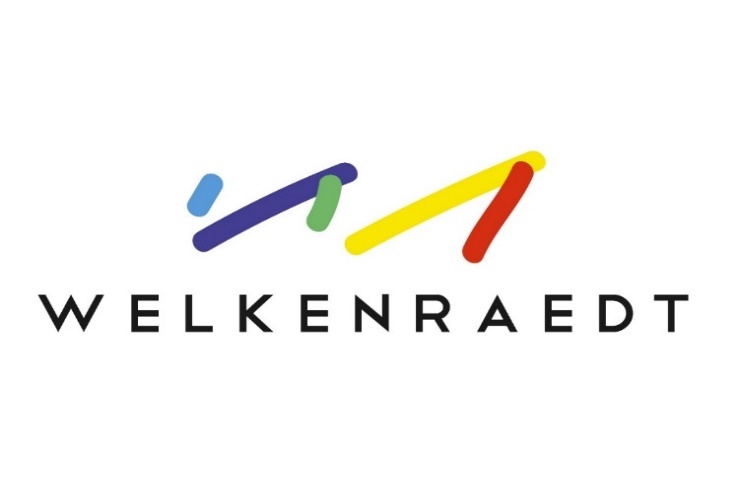 Volet externe (suite)
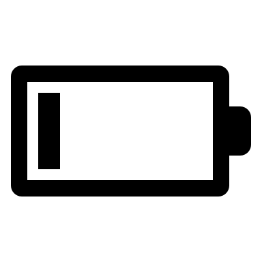 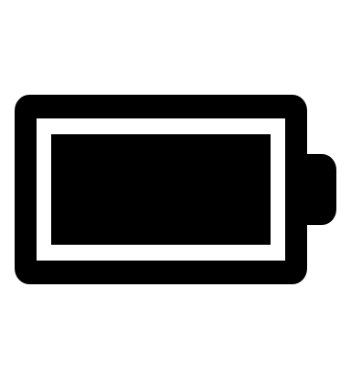 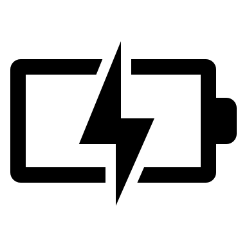 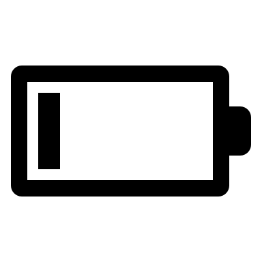 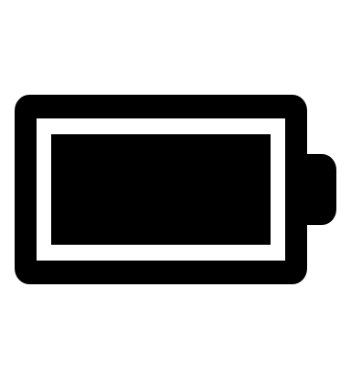 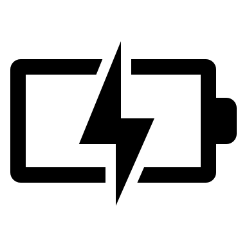